Module 7: key terms
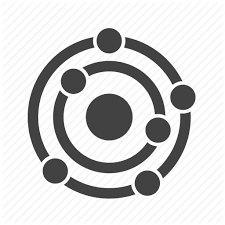 lone pair
molecular structure
octahedral
octet rule
polar covalent bond
polar molecule
pure covalent bond
resonance
resonance forms
resonance hybrid
single bond
tetrahedral
trigonal bipyramidal
trigonal planar
triple bond
valence shell electron-pair repulsion theory (VSEPR)
vector
axial position
bond angle
bond dipole moment
bond distance
bond energy
bond length
Born-Haber cycle
covalent bond
dipole moment
double bond
electron-pair geometry
electronegativity
equatorial position
formal charge
free radical
hypervalent molecule
inert pair effect
ionic bond
lattice energy (ΔHlattice)
Lewis structure
Lewis symbol
linear
Module 7: kqey equations
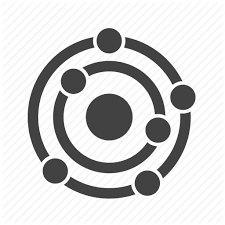 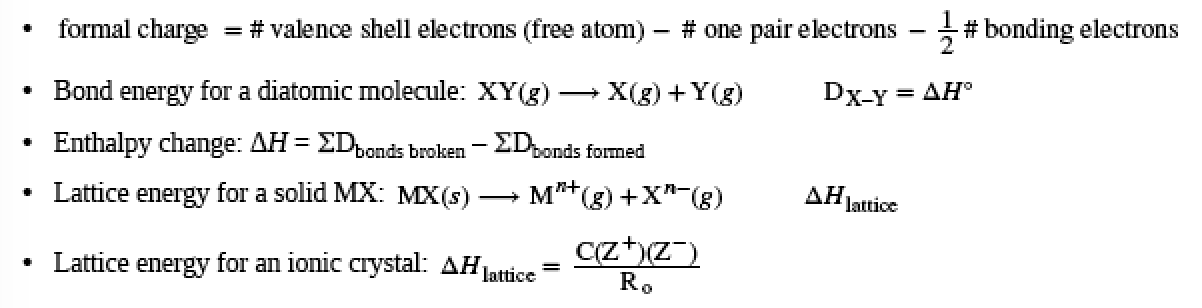